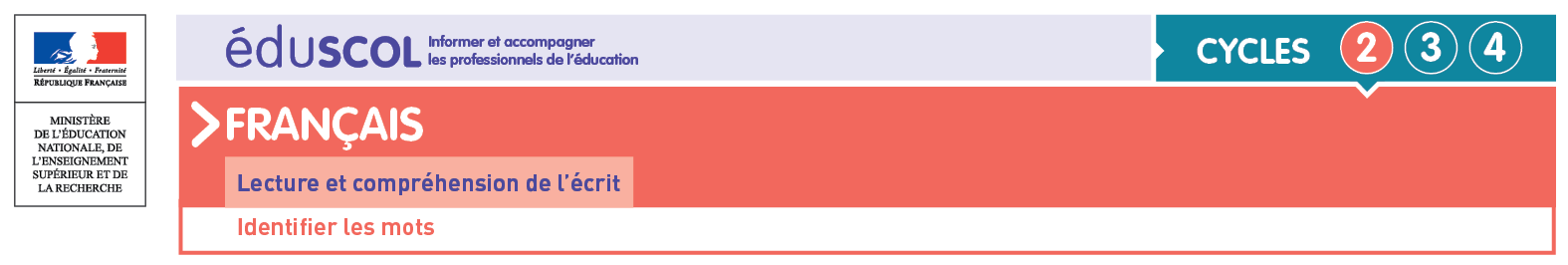 Activité : le mot manquantMatériel nécessaire :
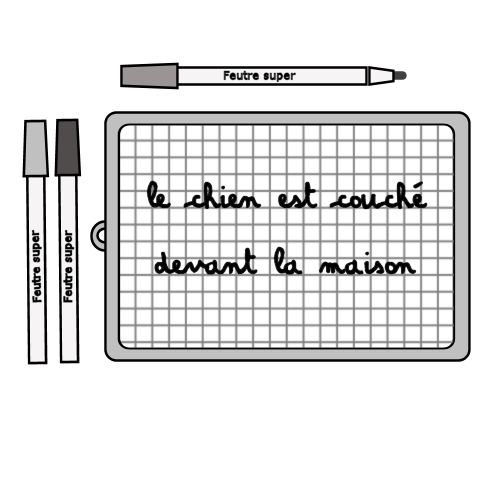 Objectif : Associer mot et image
Connaissance et compétence associée :
 identifier les mots de manière de plus en plus aisée
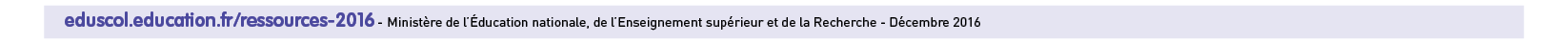 [Speaker Notes: Cliquer sur la touche blanche pour faire avancer le diaporama]
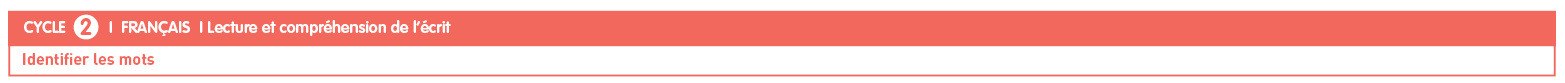 Associer mot et image.
Recomposer un mot à partir de syllabes.
Durée longue d’apparition des mots
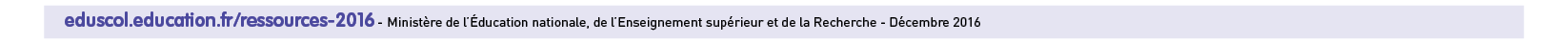 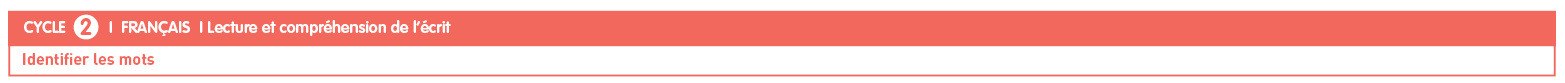 Toutes les images sont illustrées par un mot, sauf une….
Ecris ce mot sur ton ardoise.
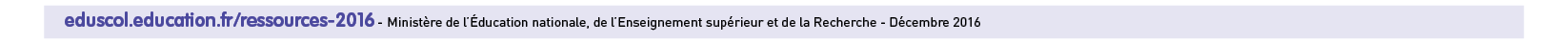 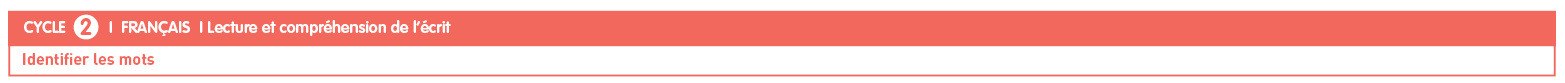 souligner
chuchoter
Quel est le verbe manquant?
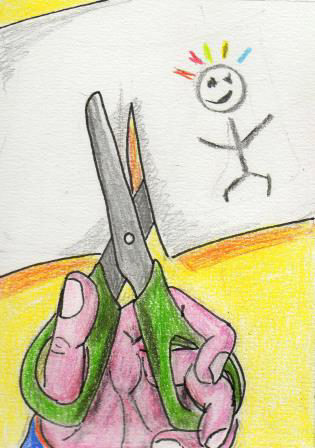 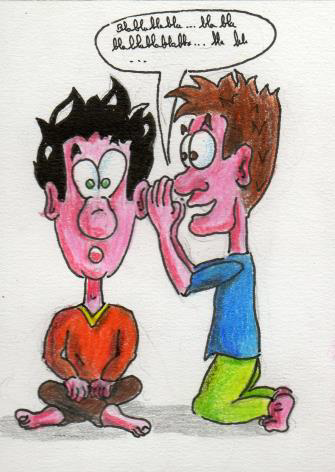 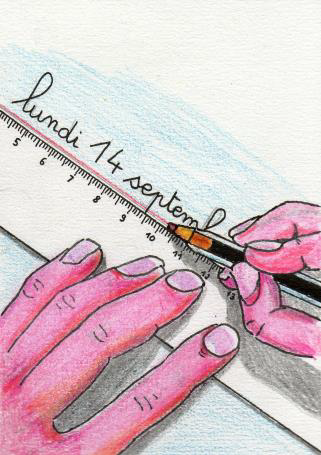 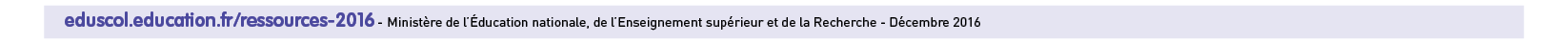 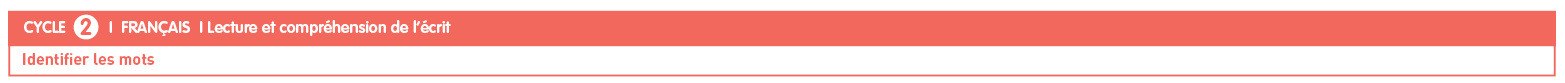 Pour t’aider :
bé
dé
gou
cou
per
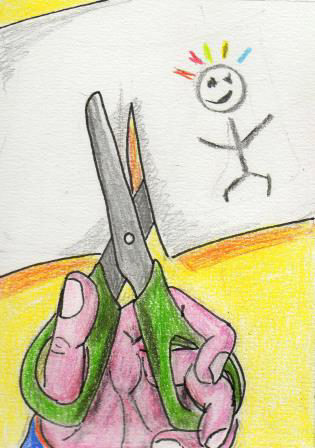 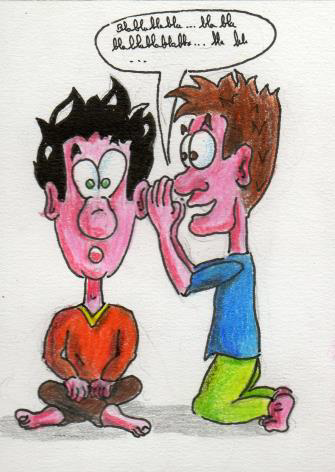 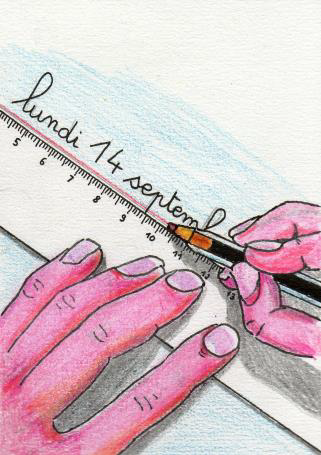 souligner
chuchoter
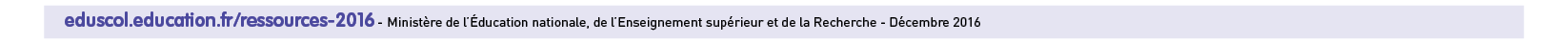 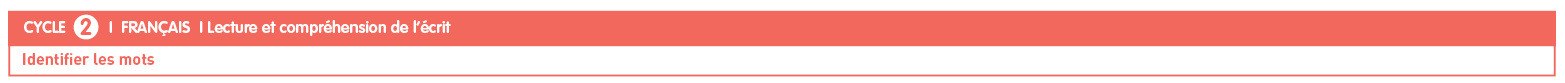 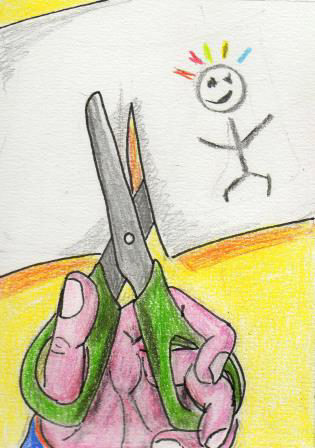 découper
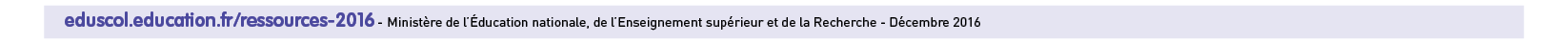 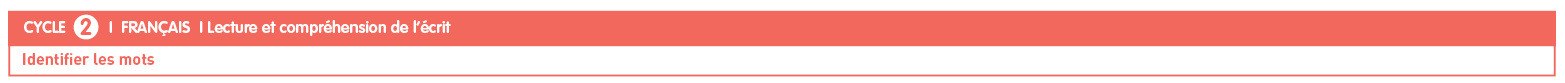 Associer mot et image.
Recomposer un mot à partir de syllabes.
Durée moyenne d’apparition des mots
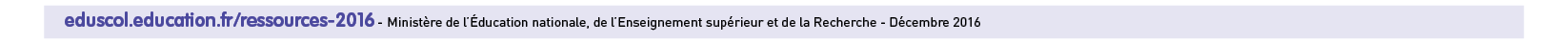 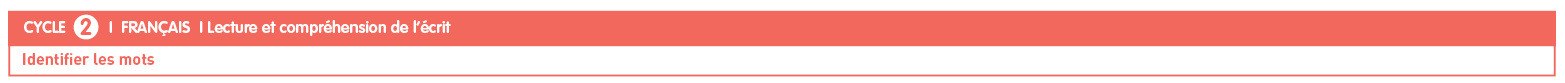 lire
écrire
Quel est le verbe manquant?
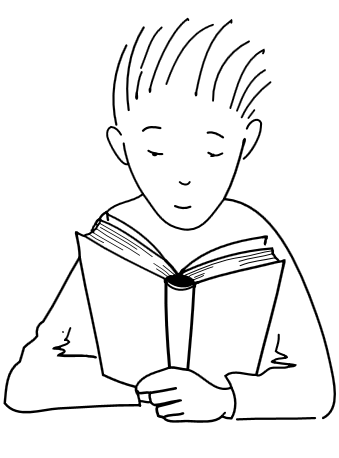 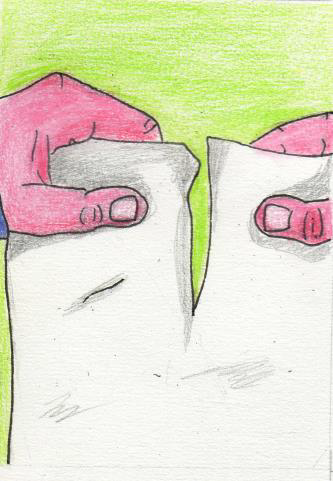 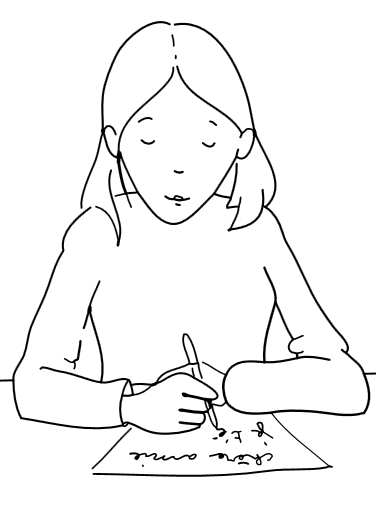 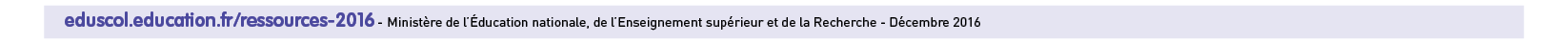 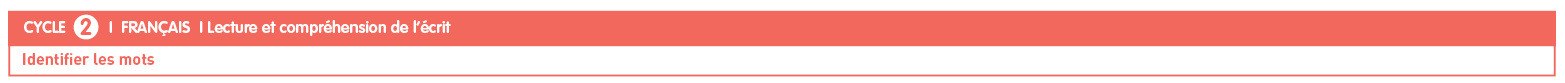 Pour t’aider :
chi
gi
dé
rer
ner
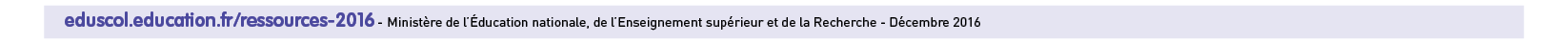 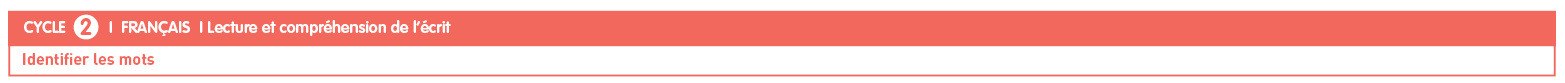 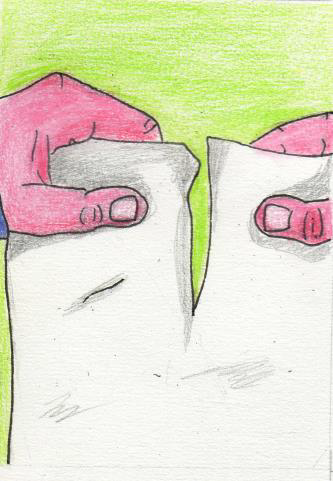 déchirer
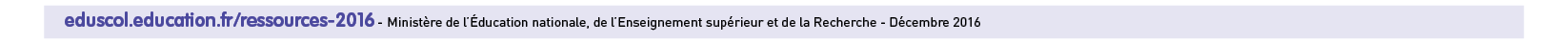 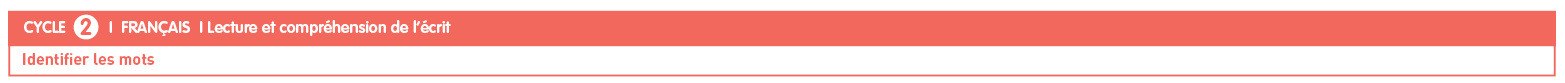 Associer mot et image.
Recomposer un mot à partir de syllabes.
Durée moyenne d’apparition des mots
Effacement du mot
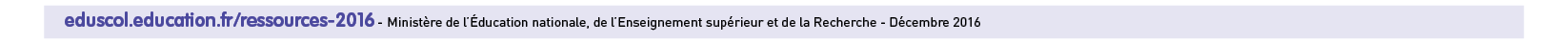 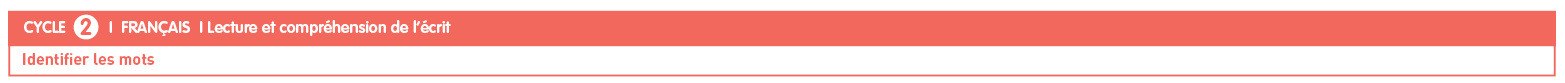 livre
cahier
Quel est le nom manquant?
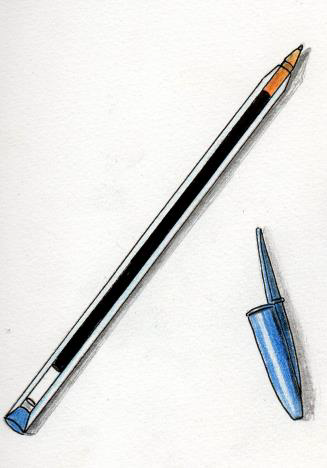 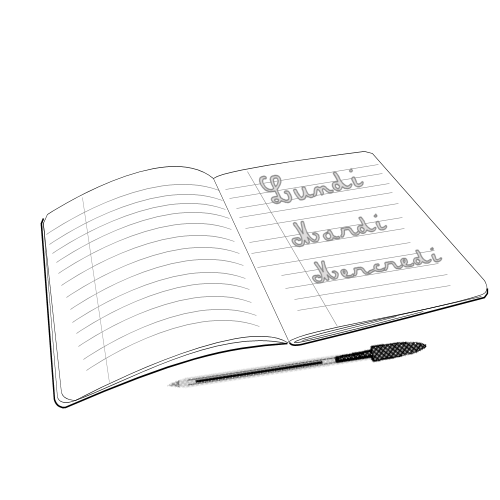 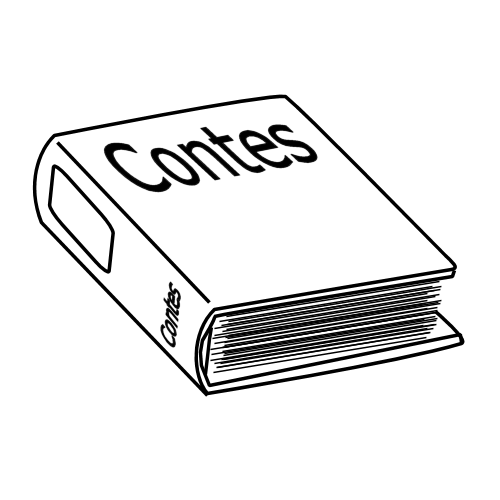 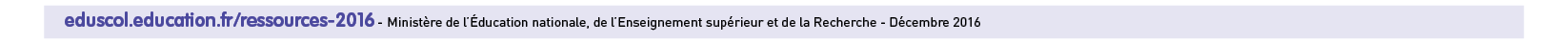 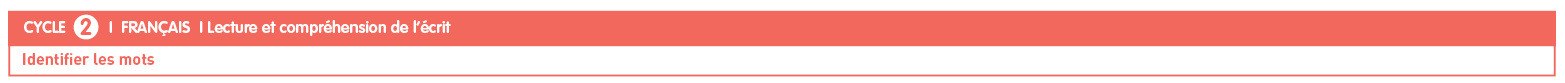 Pour t’aider :
Pour t’aider :
tsy
lo
io
sty
let
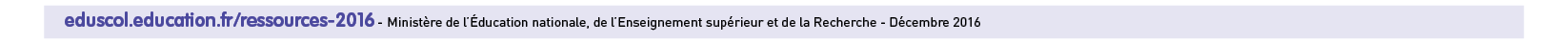 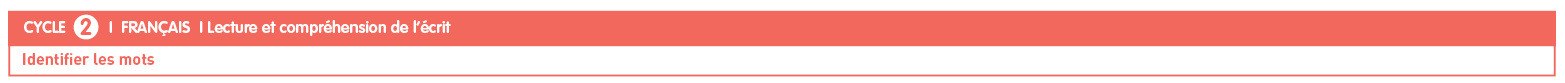 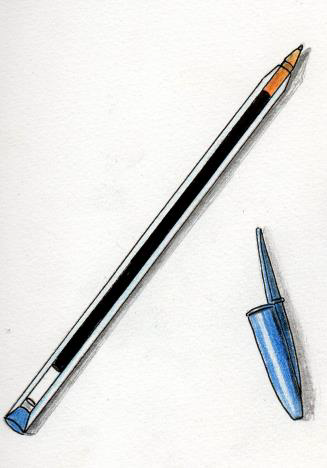 stylo
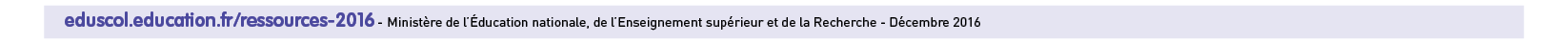